Strategi Pembelajaran Kooperatif
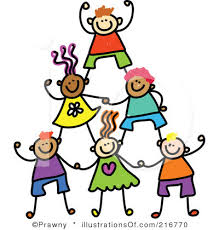 Noni Agustina
Konsep Pembelajaran Kooperatif
Strategi pembelajaran kooperatif merupakan proses pembelajaran yang menerapkan sistem kelompok untuk mencapai tujuan pembelajaran
Karakteristik
1. proses pembelajaran dalam kelompok
menekankan pada manajemen kooperatif
Kemauan  dan keterampilan bekerja sama
Tujuan pembelajaran kooperatif
1. Hasil belajar akademik
Penerimaan terhadap keberagaman
Pengembangan keterampilan sosial
Prinsip Pembelajaran kooperatif
prinsip ketergantungan positif
tanggung jawab perseorangan
interaksi tatap muka
partisipasi dan komunikasi
Evaluasi proses kelompok
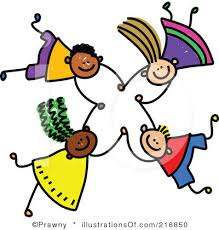 Prinsip ketergantungan positif
Keberhasilan dalam penyelesaian tugas tergantung usaha kelompok
Tanggung jawab perseorangan
Keberhasilan dalam penyelesaian tugas tergantung masing-masing anggota
Interaksi tatap muka
Memberikan kesempatan kepada setiap anggota berinteraksi
Partisipasi dan komunikasi
Melatih siswa berpartisipasi aktif dan berkomunikasi
[Speaker Notes: If dan berk]
Evalusi proses kelompok
Mengevalusi proses dan hasil kerja kelompok
Keunggulan Strategi Pembelajaran kooperatif
Dapat meningkatkan kemampuan mengungkapkan ide
 Dapat meningkatkan tanggung jawab siswa
 Dapat meningkatkan motivasi dan memberikan rangsangan untuk berpikir
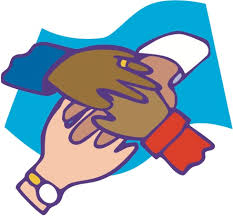 Kelemahan Strategi Pembelajaran Berbasis Masalah
Terkadang membutuhkan waktu untuk siswa adar dapat mengembangkan kesadaran berkelompok
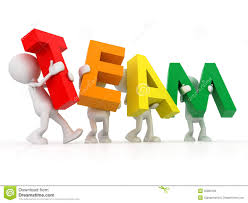 DAFTAR PUSTAKA
Wina, Sanjaya. 2016.Strategi Pembelajaran Berorientasi Standar Proses . Jakarta: Prenada Media Group

Rusman. 2014.Model-model Pembelajaran. Mengembangkan profesionalisme guru. Edisi kedua. Depok: Rajagrafindo